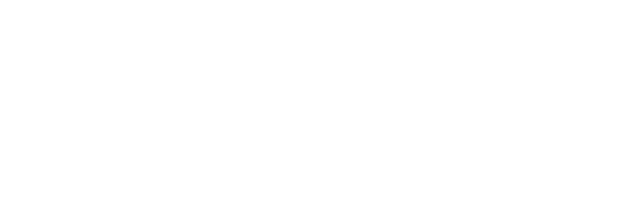 University Framework for Quality and StandardsAcademic Registry
ljmu.ac.uk
Content
Institutional Context
The University's Framework for Quality and Standards provides a risk-based and proportionate approach to quality management. 

The University is responsible for the quality and standards of its academic provision. 

External expectations are that the University's academic standards must meet or exceed UK threshold academic standards and offer high quality learning opportunities to students.
The Quality and Standards Framework outlines the main features of quality management within the University, with reference to the relevant frameworks, policies and processes. 

The University’s Framework for Quality and Standards supports the Strategic Framework 2017 – 2022. 

The Framework for Quality and Standards applies to all credit and award-bearing provision, including research degrees and provision delivered by the University's collaborative partners.
Principles
Robust academic standards are central to a high quality student learning experience.

Independent external advice is integral to ensuring the transparency and robustness of the University's processes in setting and maintaining standards.

Quality processes must be informed by clear risk assessment and be proportionate to the level of risk.

The quality assurance of collaborative provision will be subject to the same approach and processes as provision delivered at and by the University, though these processes may well be ‘strengthened’ depending upon the level of risk assessed.
Principles
Quality for Research Degrees operates through a regulatory and policy framework that is managed by the University's Research Degrees Sub-Committee.
External Examiners
External Examiner Nominations
The process for nominating External Examiners and/or amending or extending their duties remains unchanged from 2017-18.
External Examiners and GDPR
The University’s Guidance for External Examining (available at https://www.ljmu.ac.uk/about-us/public-information/academic-quality-and-regulations) has been updated to respond to the requirements of the GDPR.

Guidance now provides further clarity with regard to the collection and processing of personal data.
External Examiners and GDPR
The University now has a Privacy Notice summarising for External Examiners how their personal information will be collected, stored and processed (available at https://www.ljmu.ac.uk/about-us/public-information/academic-quality-and-regulations/academic-quality)

Programme Leaders should share the Privacy Notice with nominees as part of the initial stages of the nomination process.

The Privacy Notice will also be provided, by Academic Registry, to External Examiners at the conclusion of the nomination process.
External Examiners and Students
All External Examiners should be offered the opportunity to meet with students at least once each academic year.

All External Examiners are asked to commit to meeting with students at least once during their four-year appointment.
External Examiners and Students
Where physical meetings aren’t possible (e.g. overseas collaborative programmes), other mechanisms can be used e.g. Skype.
Questions / Clarification?
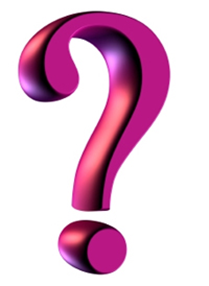 Validation andPeriodic Programme Review
Process stages
Planning meeting – Organised by Academic Registry.  For collaborative programmes, this must be attended by the partner.  Sets a schedule of agreed activities and timescales. 

Pre-validation/review – Organised by Academic Registry.  A critical review of the draft submission by the Director of School/Head of Department, Faculty Registrar and Event Officer. 

Validation/review event – A peer review event comprising 5 panel members, including an external subject specialist and student panel member.
Process stages
Post event: 
Confirming any conditions have been met appropriately.
Modules and programme specification(s) approved and published.
Completion of an Event Completion Form (ECF)/Event Report and signing of the contract (for collaborative programmes).
Notifying the institutional Validation and Review Oversight Panel.
Documentation requirements
Programme Planning Proforma (new provision).
Programme document (validation) or self-evaluation (periodic programme review).
Programme specification(s). 
Module proformas.
Mapping – can be required depending on the proposal.
Staff CVs.
Student Engagement Summary Report.
Factfile (or marketing info for collaborative).
LJMU expectations of the proposal
The curriculum and teaching, learning and assessment strategies are appropriate and in line with national expectations, subject benchmarks and developing best practice in the discipline.
It is clear how intended learning outcomes will be demonstrated and assessed.
Resources are in place or committed. 
The programme complies with the Academic Framework and relevant LJMU policies.
Information is accurate, up-to-date, complete and in correct format.
Validation/Review event
Panel of 5 (normally), including an external subject specialist and a student panel member.

Standard agenda - includes tour of resources (where relevant) and meetings with the programme team, students and senior management.

Documentation circulated (approx. 2-4 weeks in advance).

Panel members asked to provide comments in advance to inform agenda for the event.
Possible outcomes
Approve or reject – if a panel chooses to reject, this must be with detailed reasons

Approval period – for 5 years or less (for new collaborative programmes with new partners, the maximum is 3 years)
Possible outcomes
Conditions – must be met before programme can start.

Recommendations – must be reflected on after a year of operation through the CME process.

Commendations – where good practice has been observed.
Questions / Clarification?
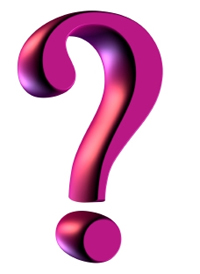 Programme and Module Amendments
Categories of Amendment
Administrative amendment.

Module amendment.

Minor programme amendment.

Major programme amendment.
Administrative Amendment
Amendments which do not change the nature or outcomes of a programme(s) and/or module(s).

Mainly to ensure the currency and accuracy of factual information.

Module(s) and/or programme specification(s) updated in ModCat and/or ProdCat.

Revised module(s) and/or programme specification(s) submitted, via ModCat/ProdCat, for approval by the Faculty Registrar.
Module Amendments
It is possible to seek to amend the following aspect of a module:

Delivery components and learning activities.
Contact hours.
Method of assessment.
Aims.
Learning outcomes.
Outline syllabus.
Module Amendments
All module amendments must be proposed utilising a “Proposal to Amend a Validated Module” and require approval by FQAEC.

Prior to FQAEC consideration, students, external examiners and, if applicable, PSRBs should be notified/consulted with regard to the proposed amendment.

If an amendment will impact upon cohorts or programmes in other Schools/Departments, support from the applicable Programme Leaders and Directors of School/Heads of Department must be obtained prior to progressing the proposed amendment.
Module Amendments
Module amendments are subject to the following deadlines:

Normally amendments to semester 1 modules must be fully approved, and published on the relevant University system, no later than Thursday 28 February 2019.

Normally amendments to semester 2 modules must be fully approved, and published on the relevant University system, no later than Wednesday 31 July 2019.

Normally amendments to yearlong modules must be fully approved, and published on the relevant University system, no later than Thursday 28 February 2019.
Minor Programme Amendments
Minor programme amendments are:

The addition of an option module(s).

The addition of a Study Abroad or placement that does not affect the programme duration.

A change to the title of a core or option module.

A change to the delivery of a core or option module (e.g. from semester 1 to semester 2).
Minor Programme Amendments
All minor programme amendments must be proposed utilising a “Proposal to Amend a Validated Programme” and require approval by FQAEC.

Prior to FQAEC consideration, students, external examiners and, if applicable, PSRBs and collaborative partners should be notified/consulted with regard to the proposed amendment.

All minor programme amendments should normally be fully approved and published on the relevant University system no later than December of the year prior to that of entry.
Major Programme Amendments
Major programme amendments are:
Changes to a programme’s title, award, credit value, aims, learning outcomes, mode of delivery, duration, location of study and/or entry requirements.
Replacement of a core module(s) within a programme.
Removal of an option module(s).
The addition or removal of alternate target and/or exit awards.
The introduction or removal of cohort entry points.
Addition, removal or restructuring of routes within a programme.
The inclusion of a variance.
Major Programme Amendments
Depending upon the nature of the change, major programme amendments are approved by either:

Academic Planning Panel,
Recruitment Policy Panel,
Education Committee, or
FQAEC.

Approval of the proposed major programme amendment will therefore be required to follow the relevant committee’s/panel’s process.
Major Programme Amendments
Academic Planning Panel
Programme’s title and award.
Programme’s credit value.
Mode of delivery.
Addition or removal of alternate target and/or exit awards.
Introduction or removing cohort entry points.
Programme duration.
Location of study.

Education Committee
Inclusion of a variance.
Major Programme Amendments
Recruitment Policy Panel
Entry requirements.

FQAEC
Replacement of a core module(s).
Withdrawal/removal of an option module(s).
Programme aims.
Programme learning outcomes.
Major Programme Amendments
Prior to consideration proposers should ensure that students, external examiners and, if applicable, PSRBs and collaborative partners are notified/consulted with regard to the proposed amendment.

Normally all major programme amendments must be fully approved by the end of the academic year, 1 year prior to implementation.
Student Involvement
Students should be fully consulted and engaged in decisions to amend their programme of study.

If current students are affected by a proposal to amend a programme’s title and/or award, to remove an alternative target and/or exit award, to remove or restructure a route within a programme or to amend the location of study then written consent must be obtained from all affected students.
Questions / Clarification?
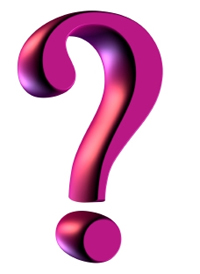 Continuous Monitoring and Enhancement (CME)
Continuous Monitoring and Enhancement (CME)
CME is the University’s new approach to monitoring and reviewing its taught undergraduate and postgraduate provision. 

CME commenced for internal programmes in February 2018 and collaborative programmes will engage with the process from February 2019.
Continuous Monitoring and Enhancement
Benefits of CME:

Flexible.
Prospective rather than retrospective.
Enhancement focussed.
Utilises exception reporting.
Enables quantitative and qualitative data to be responded to in a timely manner.
Enables all stakeholders to fully engage in the process.
CME Overview – Programme Monitoring
Programme level monitoring has 3 stages. At each stage programme teams normally consider the following:
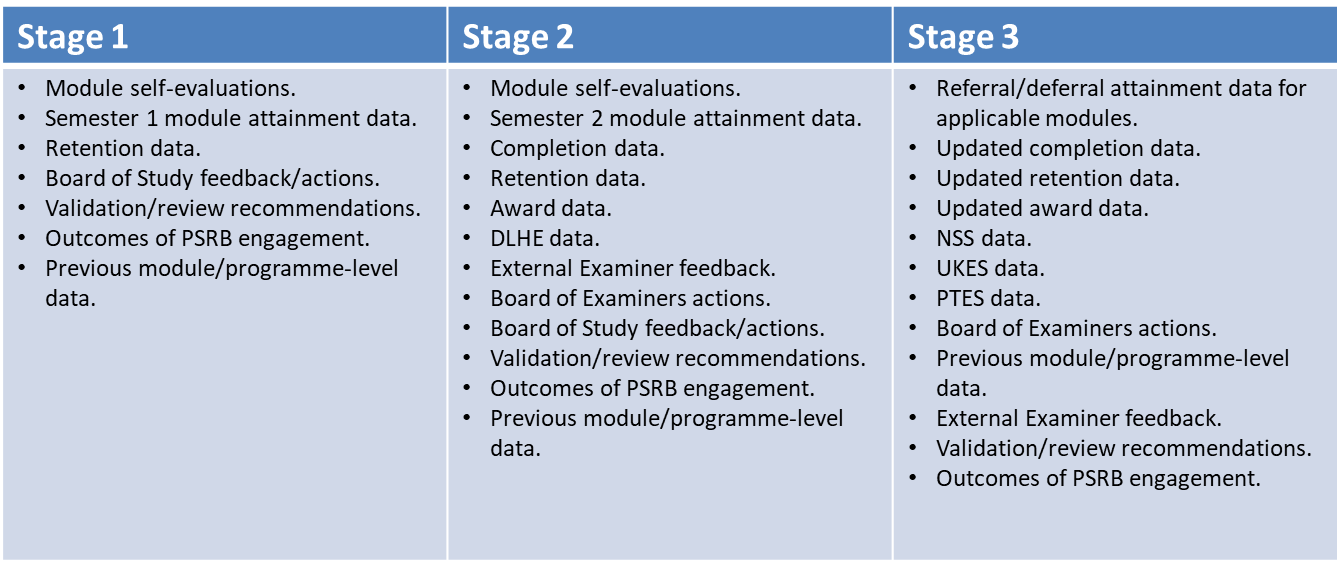 CME Overview – Programme Monitoring
Stages 1 and 2 of Programme Monitoring commence with an evaluation of module attainment data by Module Leaders and their teams.

Module Leaders complete a Module Self-Evaluation, via WebHub, responding to a series of questions relating to the performance of students on their module(s).

Module Leaders should ensure they report by exception and that comments are representative of every programme, which utilises their module(s).
CME Overview – Programme Monitoring
WebHub is the primary source of programme data for the CME process. Programme Leaders are able to access this facility to obtain:

Module Self-Evaluations.
Module attainment data.
Retention, Completion and Award data.
Student survey data (NSS, UKES, PTES, DLHE).
Previous performance data.

All of the above is collated into a Programme Performance Summary Report.

Programme Leaders can also use this facility to comment on performance data, and validation/review recommendations.
CME Overview – Programme Monitoring
At each stage, programme teams review the totality of this information and create/update an Enhancement and Development Plan.

Enhancement and Development Plans should:

Detail enhancements and developments to address identified issues.
Be monitored and updated on an ongoing basis.
Be shared with students via Boards of Study.
Inform School/Department level monitoring.
CME Overview – Programme Monitoring Timescales
CME Overview – School/Department Monitoring
At School/Department level there are 2 census points. At each census point Directors of School/Heads of Department normally consider:
School/Department management information is provided within a School/Department Performance Summary Report, which is made available via WebHub.
CME Overview – School/Department Monitoring
At each census point Directors of School/Heads of Department produce/update a School/Department monitoring report and Enhancement and Development Plan.

School/Department Monitoring Reports address, as applicable, all undergraduate, postgraduate taught and collaborative programmes.

School/Department Monitoring Reports and Enhancement and Development Plans inform Faculty level monitoring.
CME Overview – School/Department Monitoring Timescales
School/Department Monitoring Reports and Enhancement and Development Plans will be considered by FQAEC in:

September 2019 (Census Point 1)

November 2019 (Census Point 2)
CME Overview – Faculty Monitoring
There is 1 census point at Faculty level.

Informed by School/Department Monitoring Reports, ADQs produce a Faculty Monitoring Report which addresses:

Academic standards.
The quality of teaching and learning.
Emerging issues to be taken forward by the Faculty and/or University.
How actions from previous reports have been addressed.
CME Overview – Faculty Monitoring Timescales
Faculty Monitoring Reports will be considered by FQAEC in January 2020 and subsequently proceed to QAEC in February 2020.
Questions / Clarification?
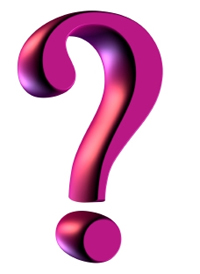 All of the University’s quality process guides are available at: https://www.ljmu.ac.uk/about-us/public-information/academic-quality-and-regulations/academic-quality 

Process guides relating to Collaborative Provision are available at: https://www.ljmu.ac.uk/about-us/public-information/academic-quality-and-regulations/academic-partnerships